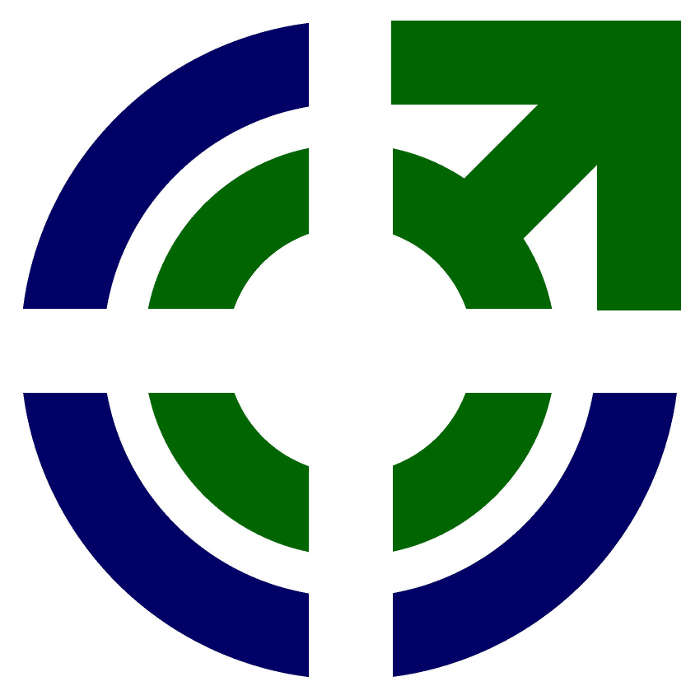 Intuitiv Mannsein. Versuch einer Standortbestimmung katholischer Männerarbeit und Männerseelsorge
Dr. Andreas Heek
Arbeitsstelle für Männerseelsorge und Männerarbeit in den deutschen Diözesen e.V.
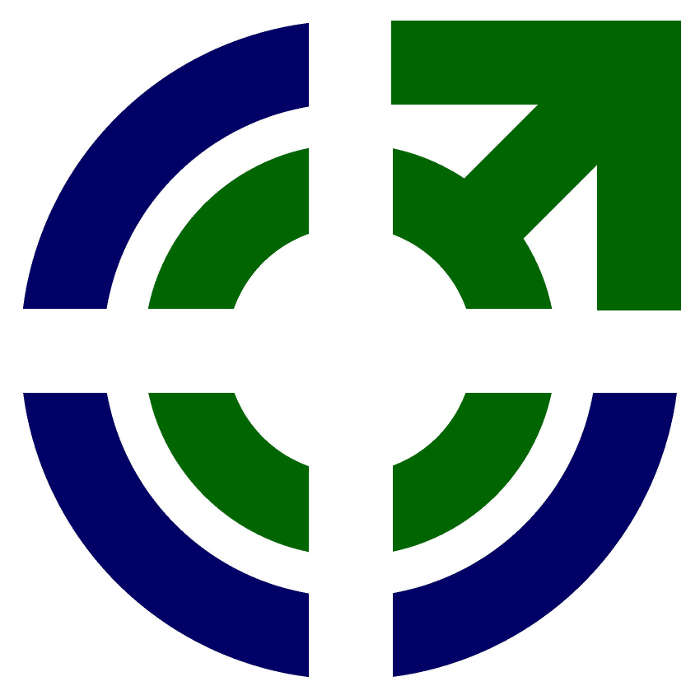 Kirchliche Arbeitsstelle für Männerseelsorge 	Untermarchtal I 18.10.2020
Intuitiv Mannsein
Einleitung: Fünf Gründe für ein Unbehagen
Geschichte der Männlichkeit
Frauenverachtung
Rassismus
Sexualisierte Gewalt gegen Kinder
Rückkehr des wehrhaften Mannes
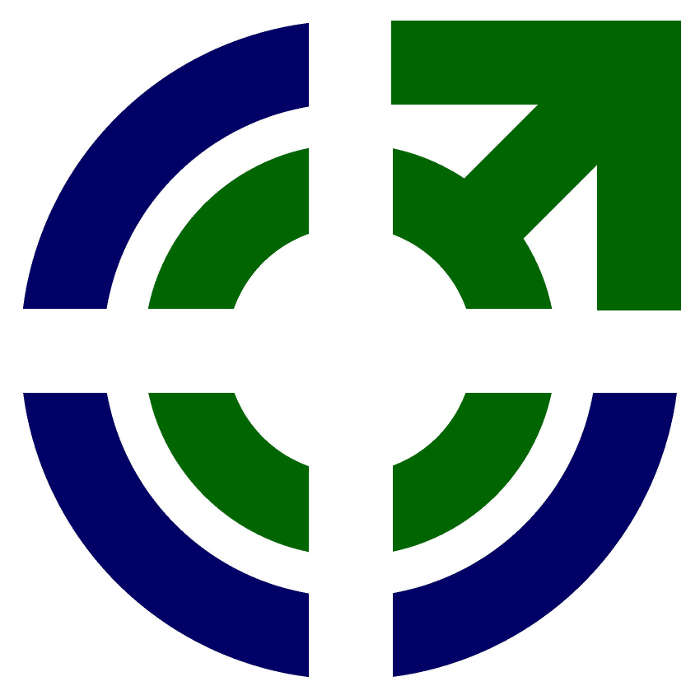 Kirchliche Arbeitsstelle für Männerseelsorge 	 Untermarchtal I 18.10.2020
Intuitiv Mannsein
1 Bei Adam und Eva anfangen – sozusagen

2 Kleine Geschichte der Männlichkeit
2.1 Der Patriarch
2.2 Der 68er Mann
2.3 Der neue Mann
2.4 Der egalitäre Mann
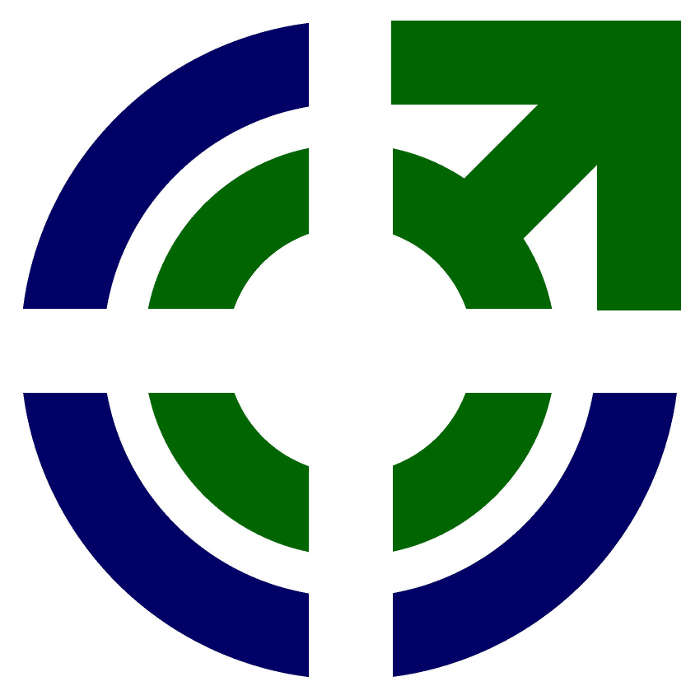 Kirchliche Arbeitsstelle für Männerseelsorge 	Untermarchtal I 18.10.2020
Intuitiv Mannsein
3 Intuitiv männlich im Plural
3.1 Was bedeutet Intuition?
3.2 Warum Männlichkeit im Plural?

4 Intuitive Männerarbeit in der katholischen Männerseelsorge
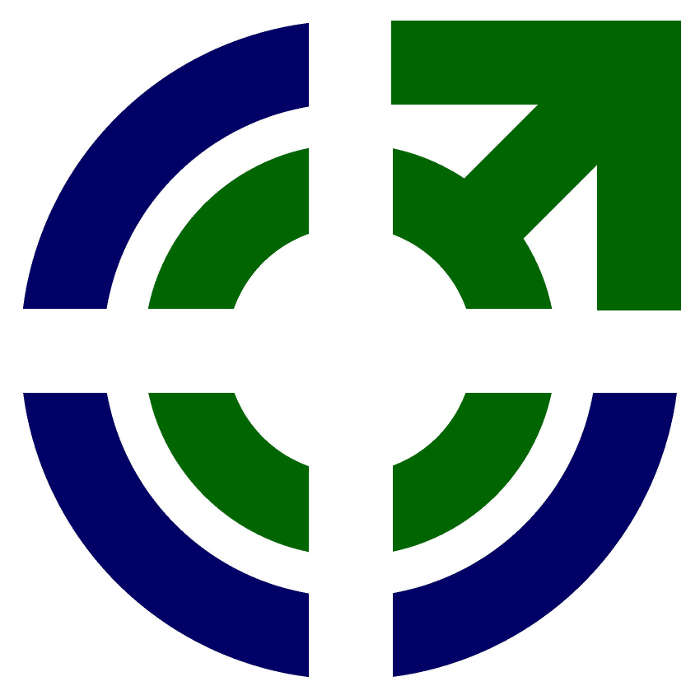 Kirchliche Arbeitsstelle für Männerseelsorge 	 Untermarchtal I 18.10.2020
Vielen Dank für Ihre Aufmerksamkeit!
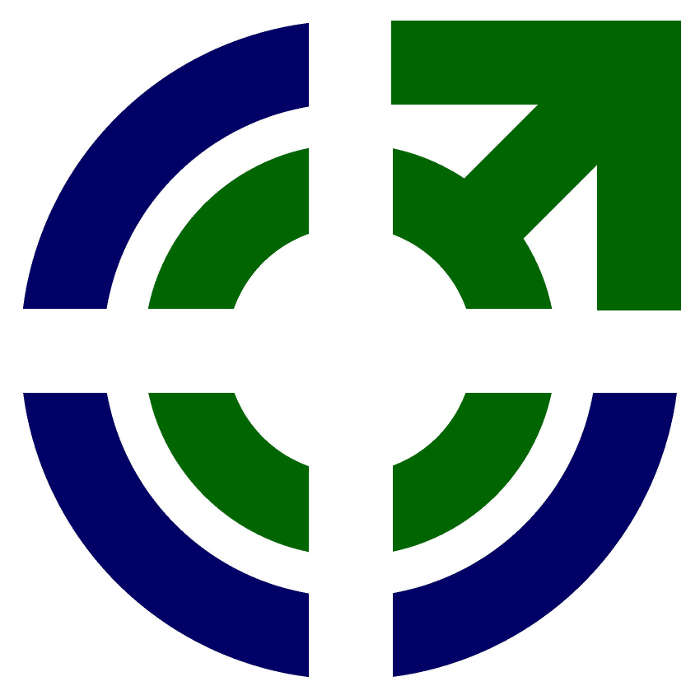 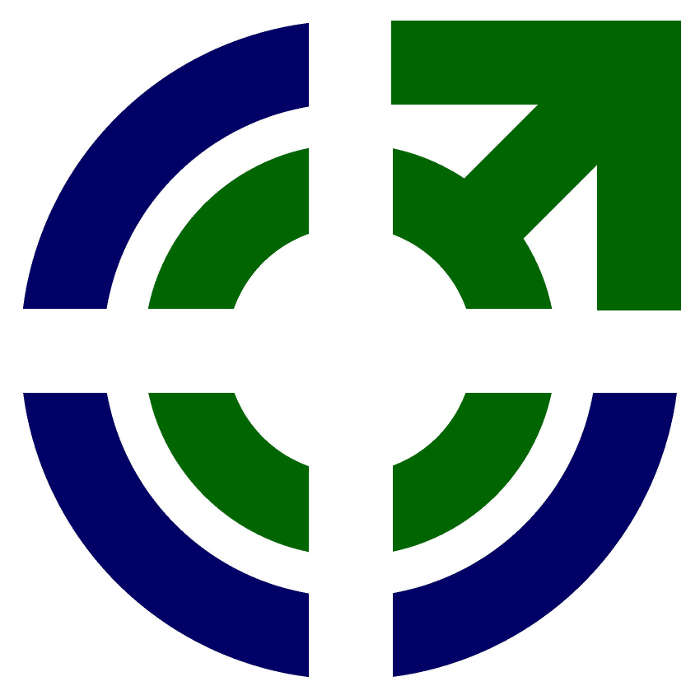 Kirchliche Arbeitsstelle für Männerseelsorge 	 Untermarchtal I 18.10.2020